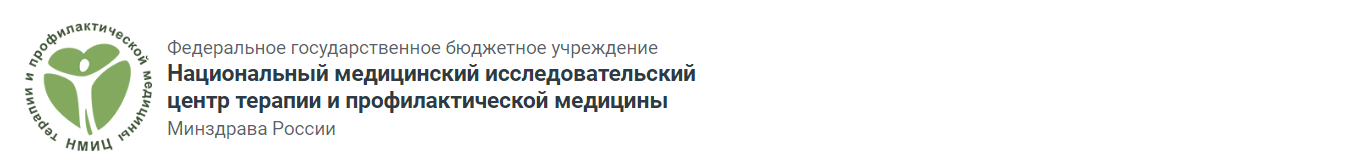 Краткая инструкция по работе в RSC-2Инструкция по работе на платформе
Центр координации и мониторинга научно-исследовательской 
деятельности ФГБУ «НМИЦ ТПМ» Минздрава России
Регистрация нового пользователя
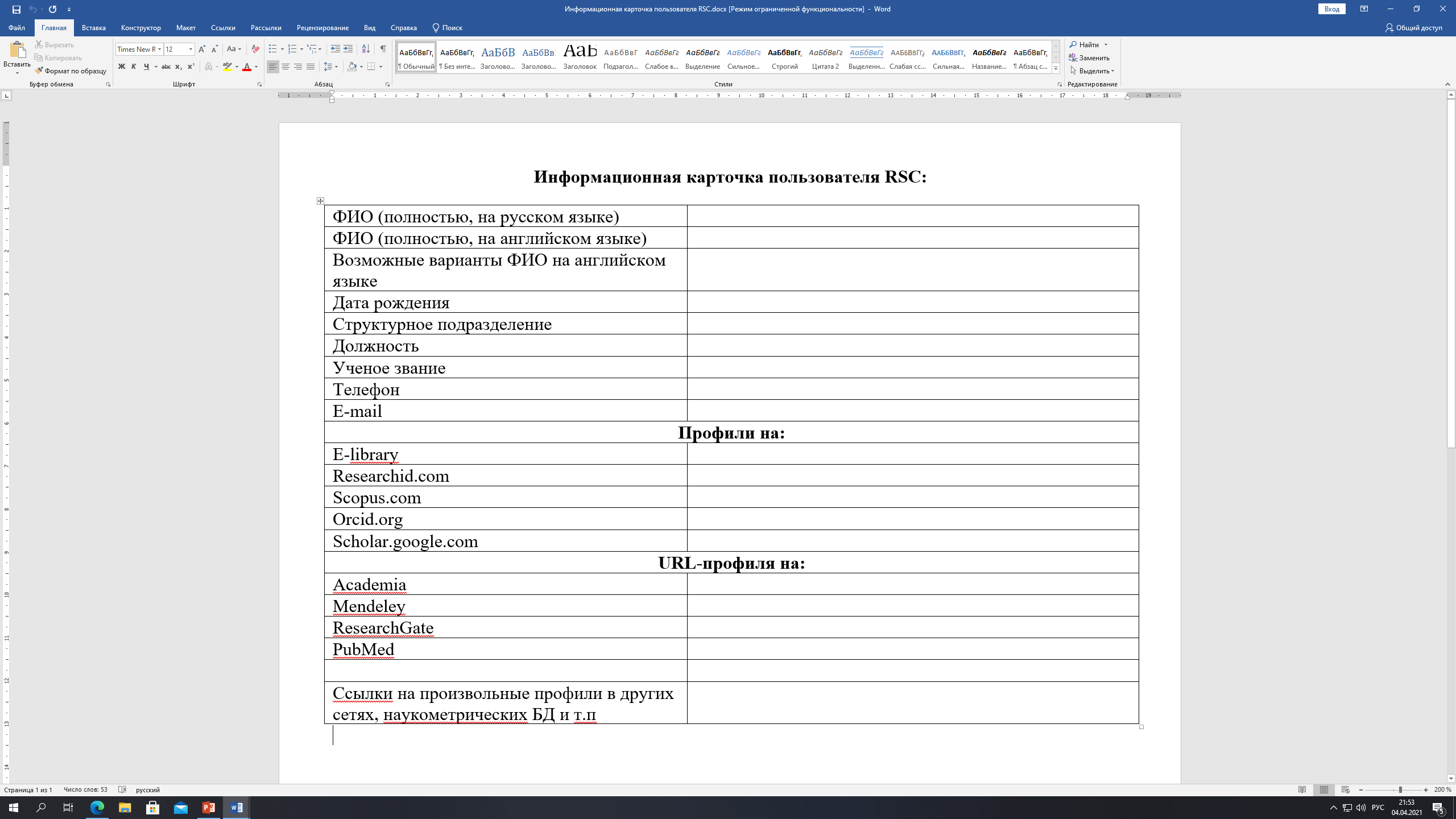 Обратиться в НОО

Заполнить карточку нового пользователя

Получить логин и пароль от личного профиля
Профиль пользователя
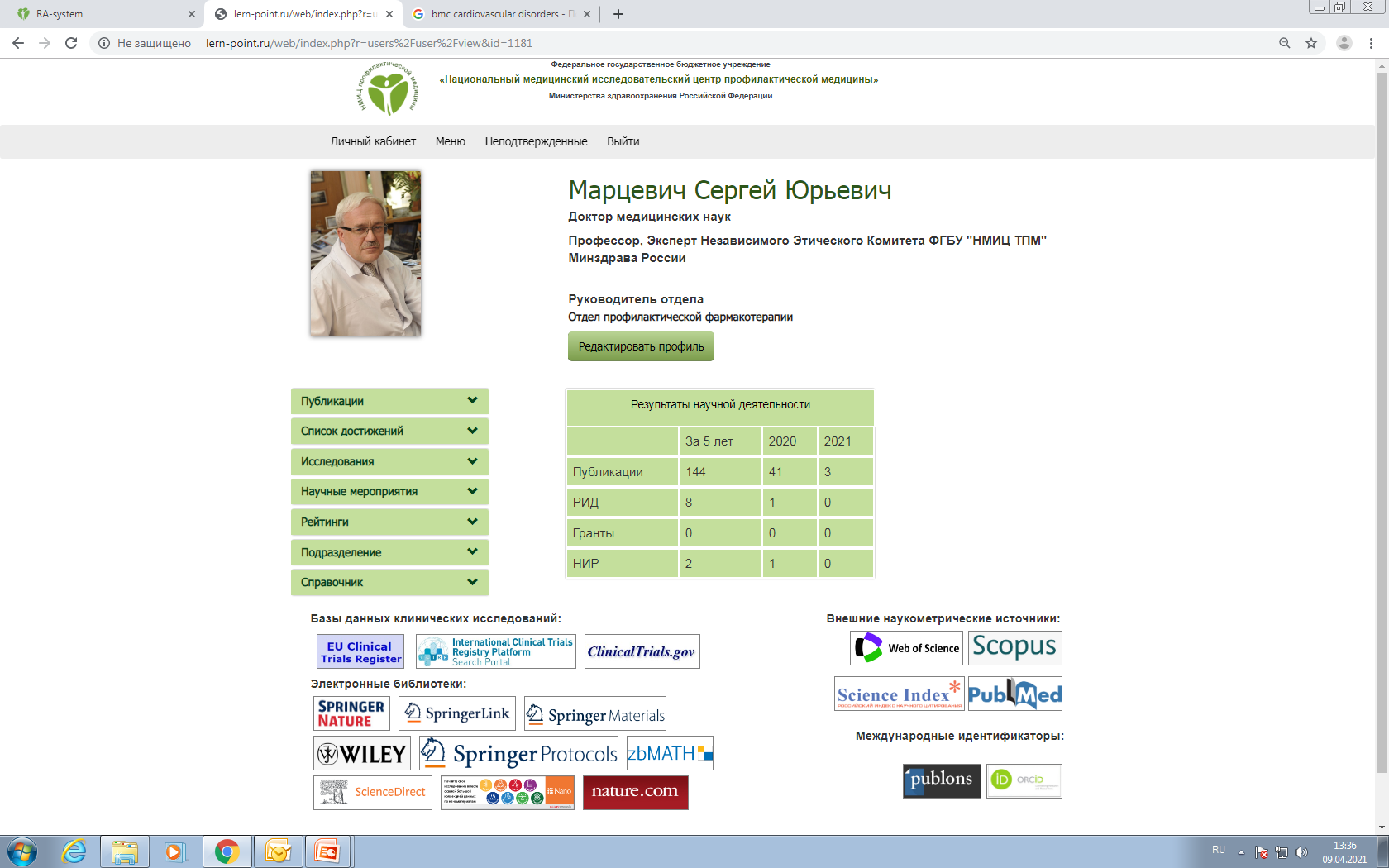 Общие правила внесения информации
Если при вводе научного труда (публикации, доклад, научное руководство) не удается найти необходимый пункт выбора (название журнала, название конференции, ФИО оппонента/научного консультанта), необходимо уведомить об этом администратора системы (сотрудника НОО). 
Для подтверждения информации, введенной пользователем в базу, необходимо предоставить PDF файл (публикации, программа конференции с указанием введенных докладов, автореферат)
Информация будет отображаться в профиле пользователя только после подтверждения записи администратором (сотрудником НОО) 
Требуется заполнение ВСЕХ обязательных полей (в противном случае программа не позволит сохранить внесенные данные). 
В поле «Название» необходимо вносить данные согласно требованиям ГОСТ, начиная с заглавной буквы, далее прописными. Название должно быть без кавычек (примечание: кавычки не ставятся в начале и в конце). Если название копируется из внешних источников, то при необходимости требуется преобразовать текст согласно ГОСТ. 
Поля, в которых используется выпадающий список обязательны к заполнению (возможен поиск по ключевым словам). Если останется вариант «не выбрано», то поле будет считаться незаполненным. 
При многократном сохранении происходит лишнее дублирование вносимой информации
Особенности внесения публикаций
Ввод информации происходит в меню «Создать публикацию»
Заполнение следует начать с выбора «Типа публикации». В зависимости от выбранного типа будут различаться обязательные для заполнения строки. (Сменить тип публикации в процессе заполнения данных НЕЛЬЗЯ)
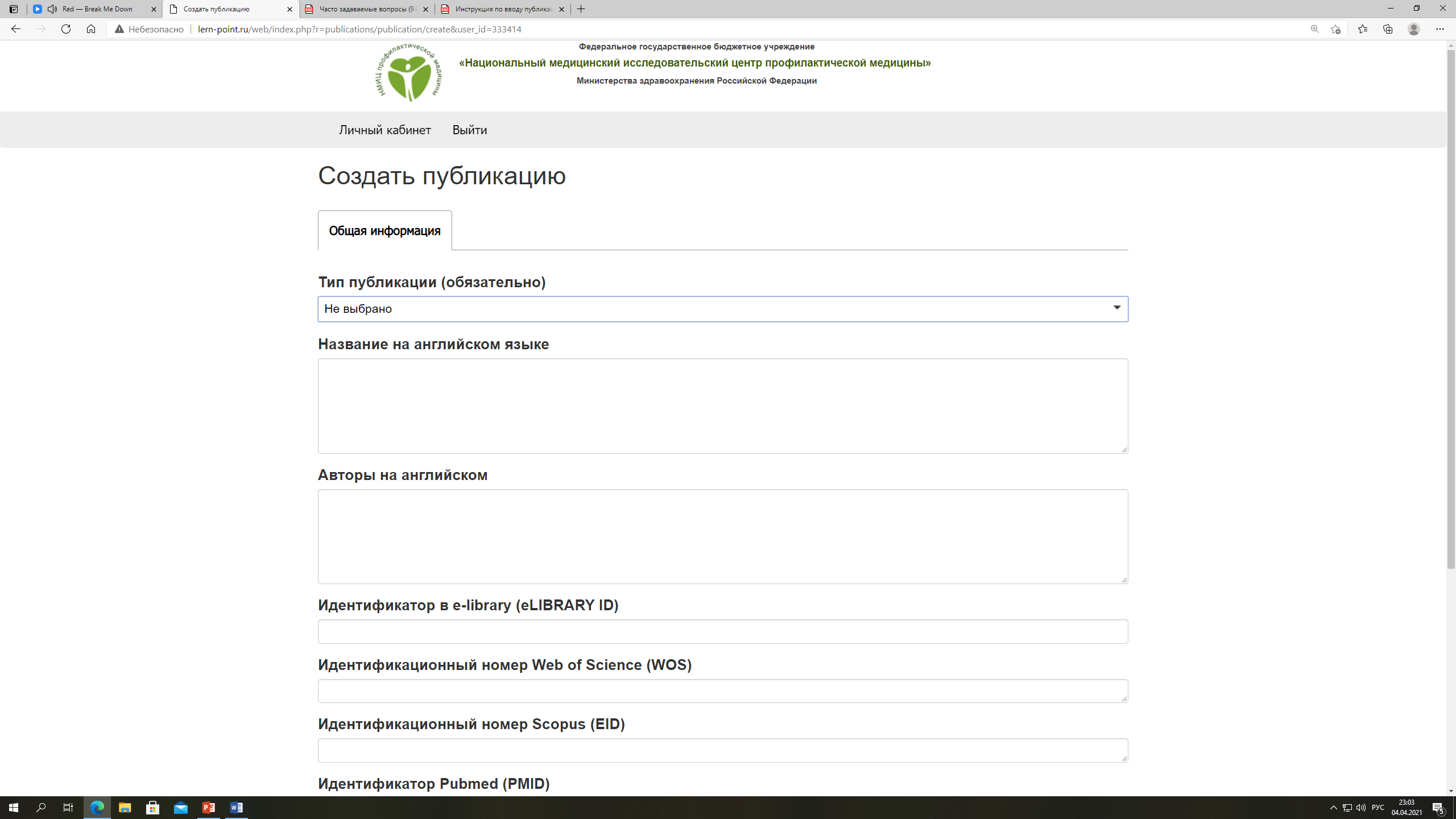 Необходимо указывать ВСЕ подразделения, авторы которых участвовали в написании публикации
Особенности внесения публикаций
В строку DOI вносится не вся ссылка, а начиная с 10… (Пример: 10.1016/S0140- 6736(20)31067-9).



В англоязычных статьях ФИО авторского коллектива вносятся на английском языке!
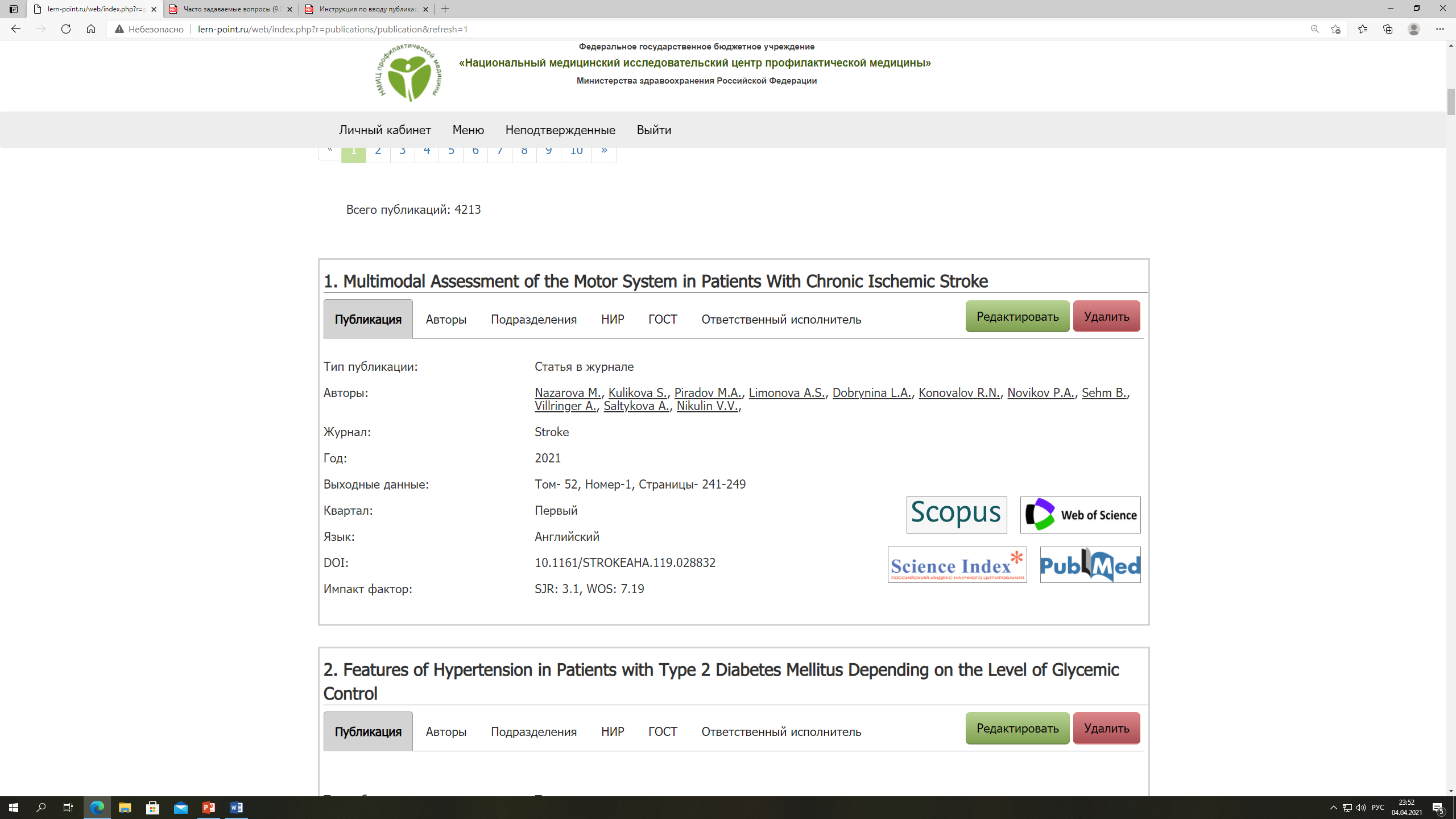 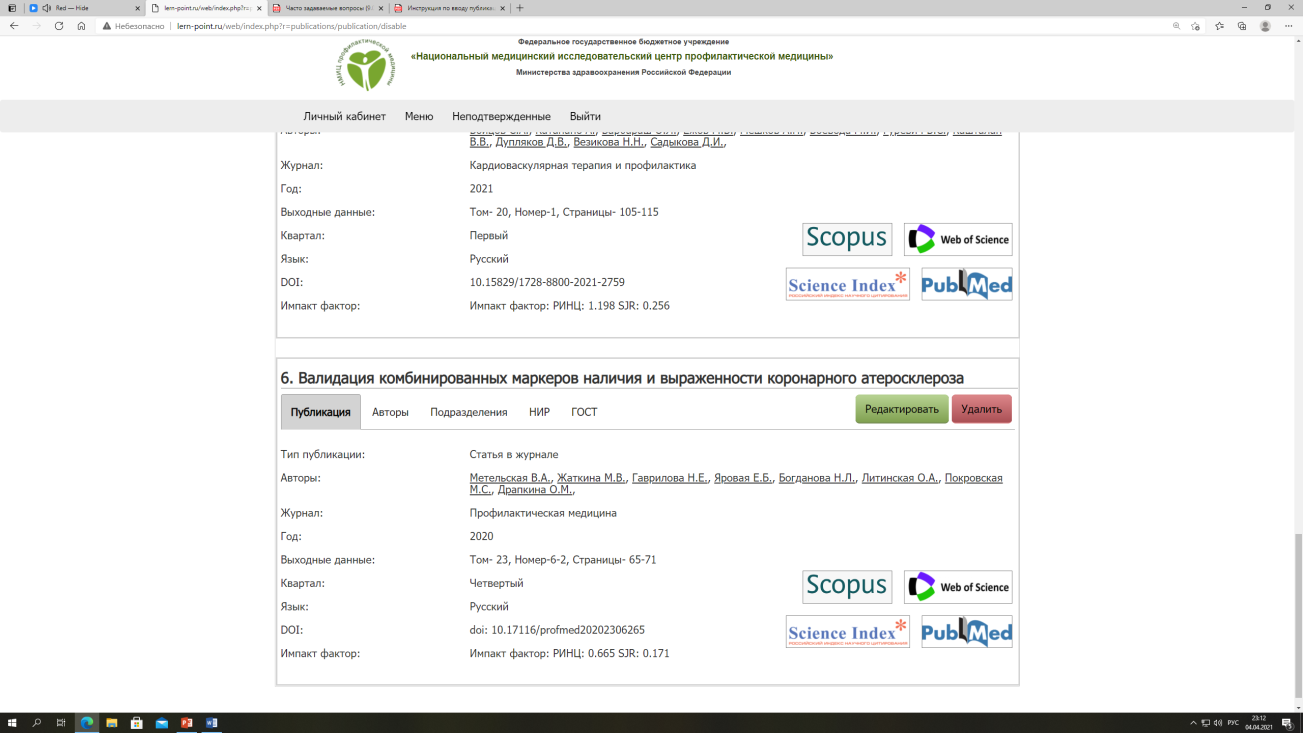 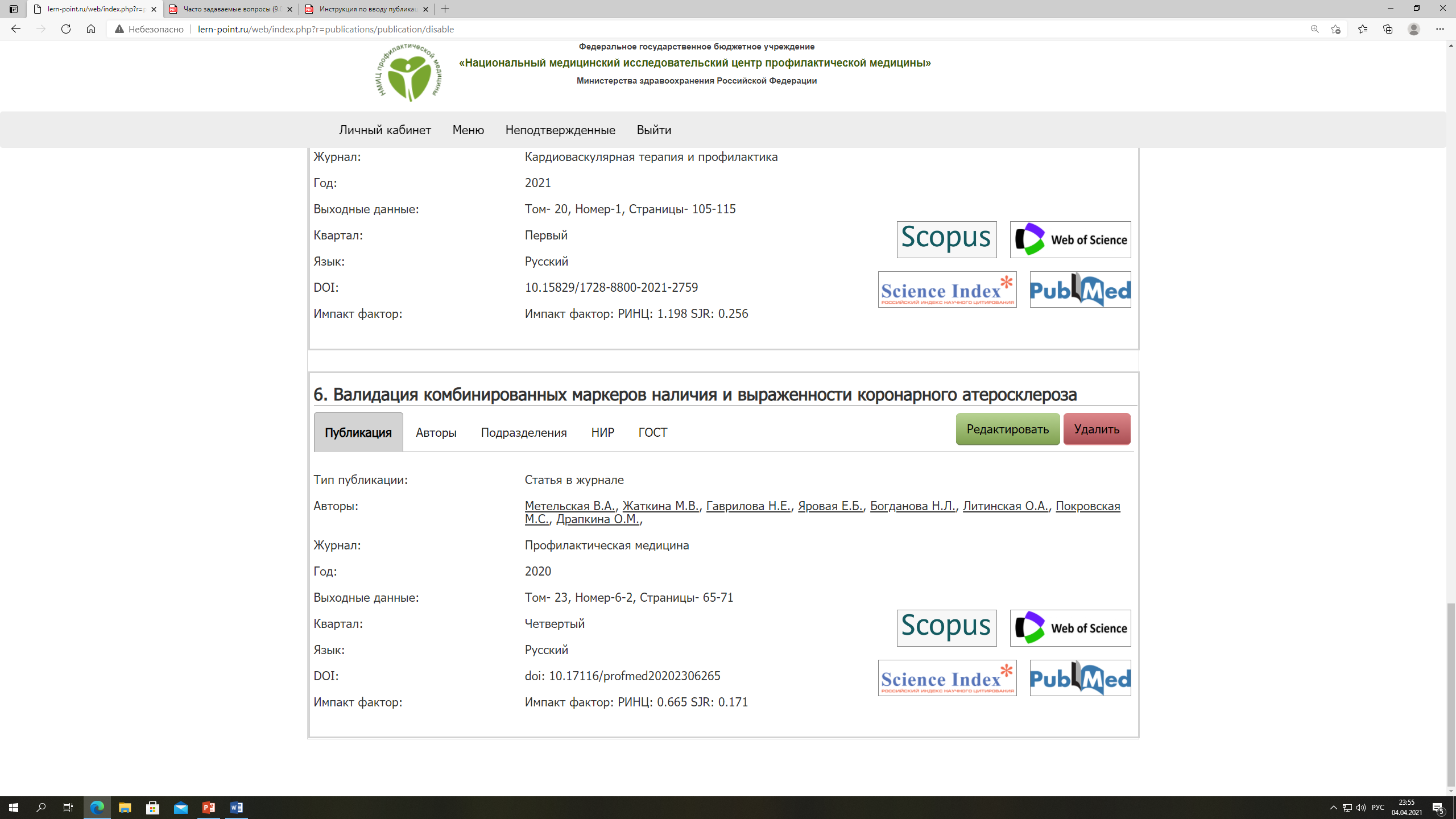 Аффилиация авторов
Пример списка авторов статьи
Если автор является сотрудником ФГБУ НМИЦ ТПМ, необходимо произвести привязку «Псевдонима» к сотруднику
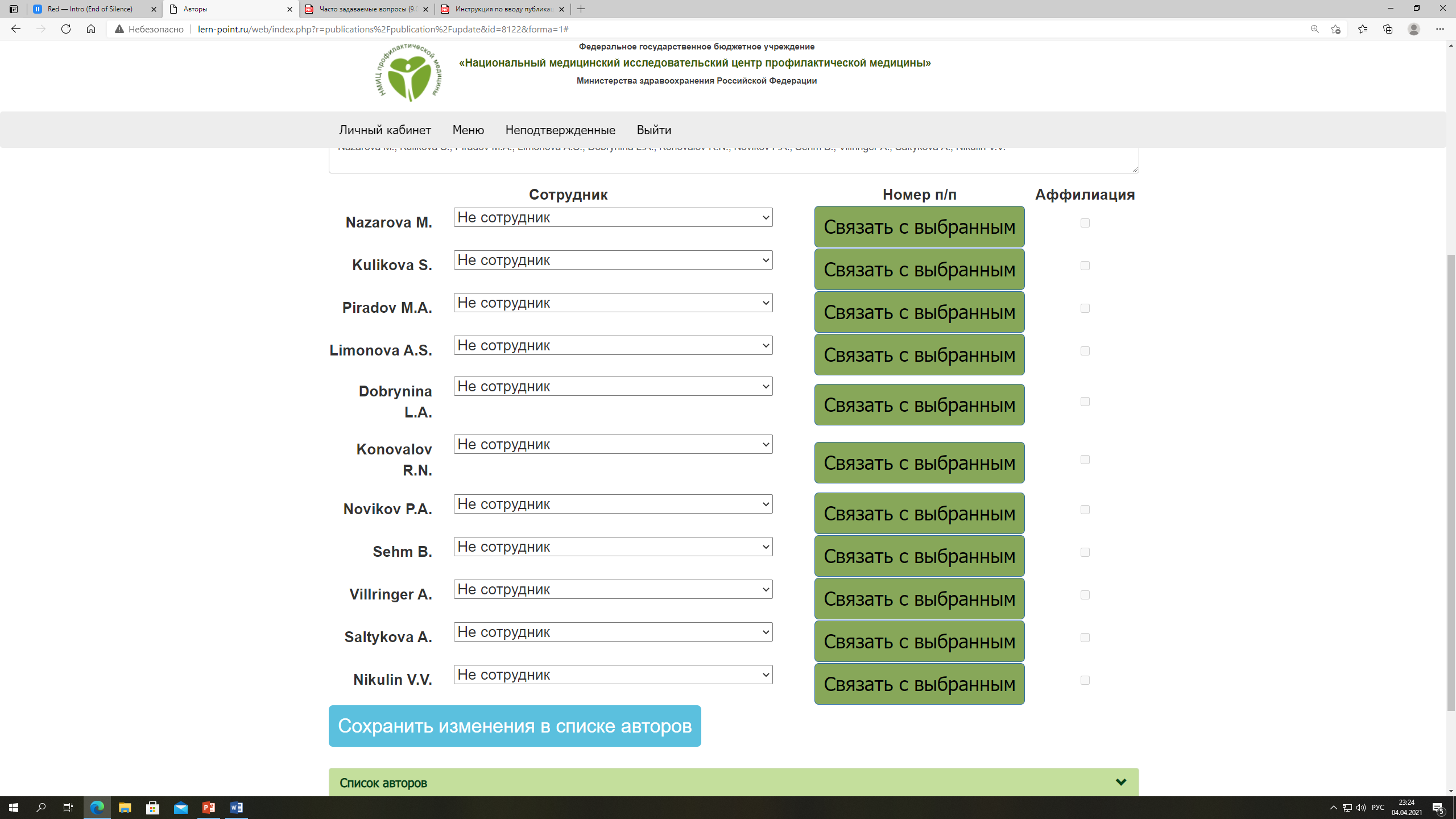 В открывшемся меню ввести ФИО сотрудника
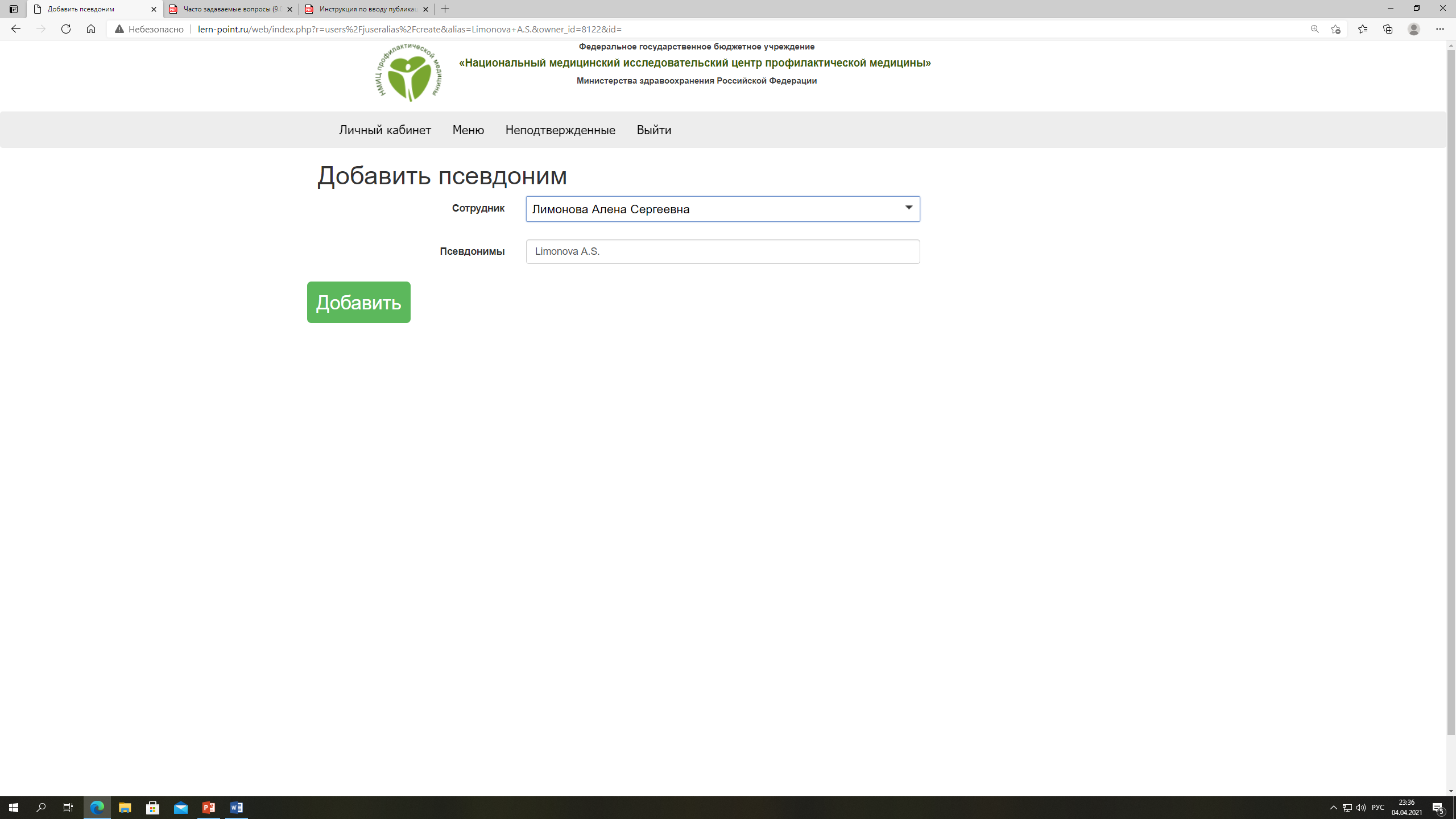 После этого программа запомнит написание «Псевдонима» и будет опознавать автора автоматически
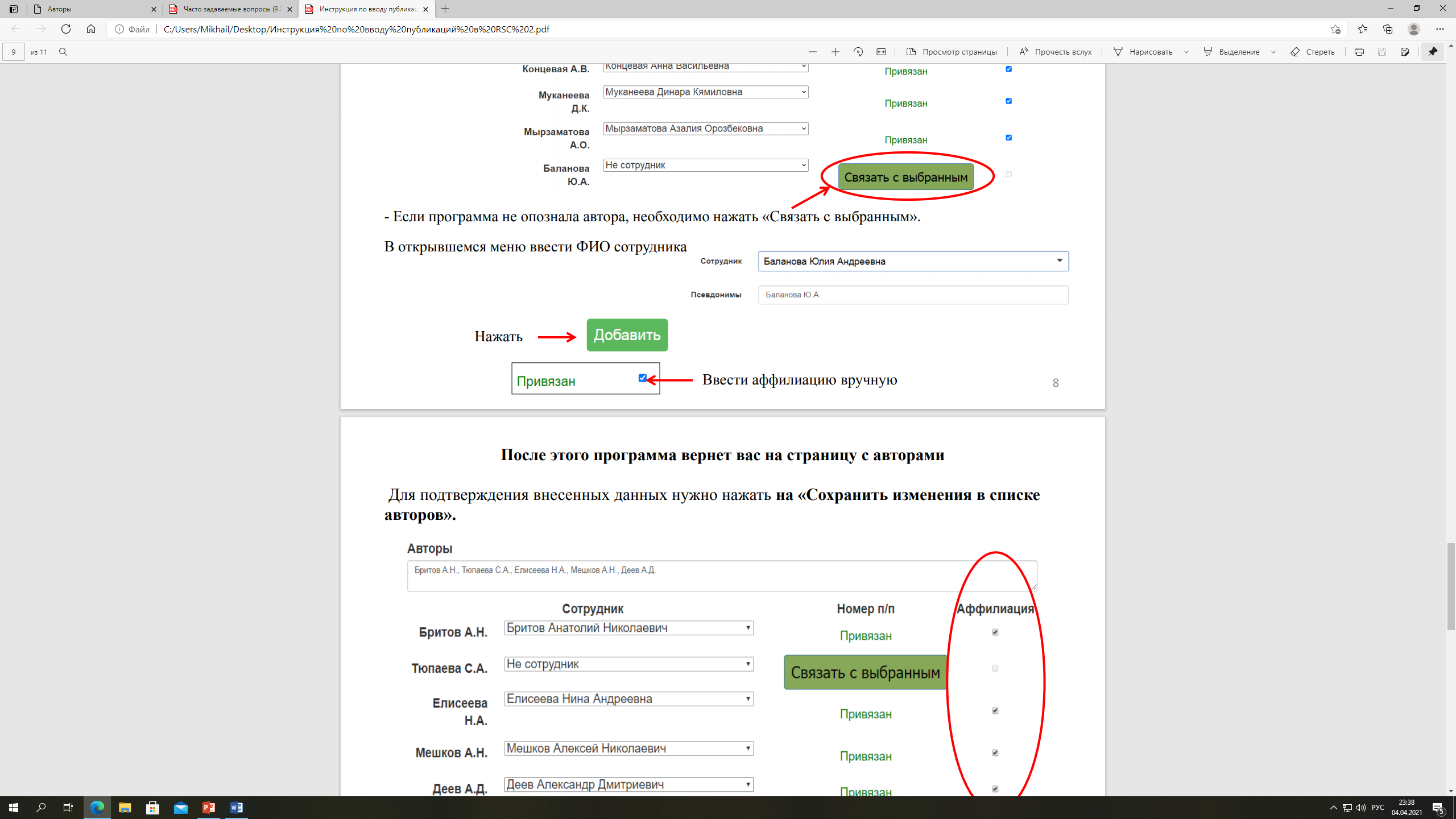 Аффилиация авторов
Если автор является сотрудником ФГБУ «НМИЦ ТПМ», необходимо поставить галочку в графе Аффилиация.
Для подтверждения внесенных данных нужно нажать на «Сохранить изменения в списке авторов».
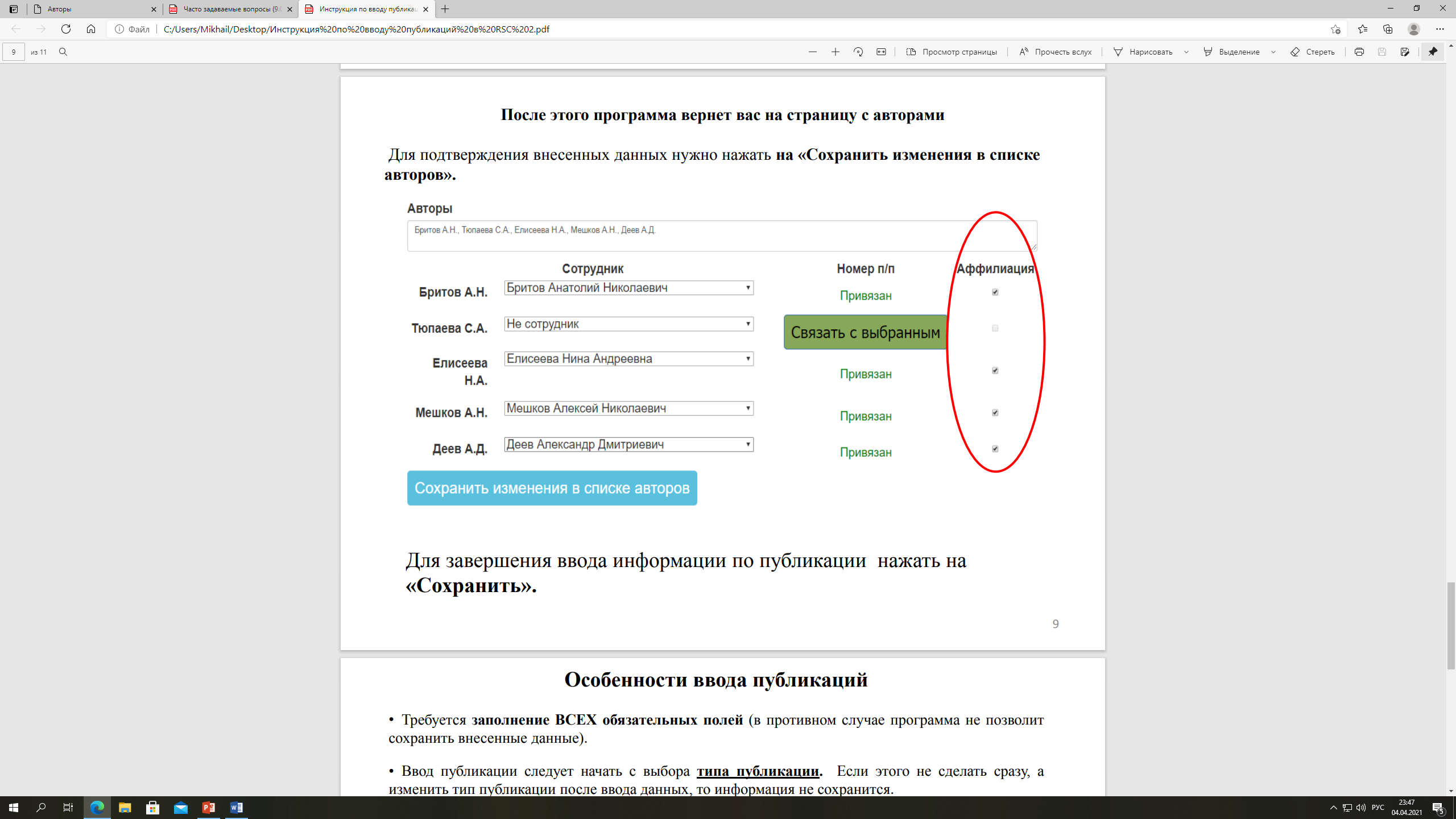 Далее сохранить все внесенные данные, после чего создание публикации будет завершено
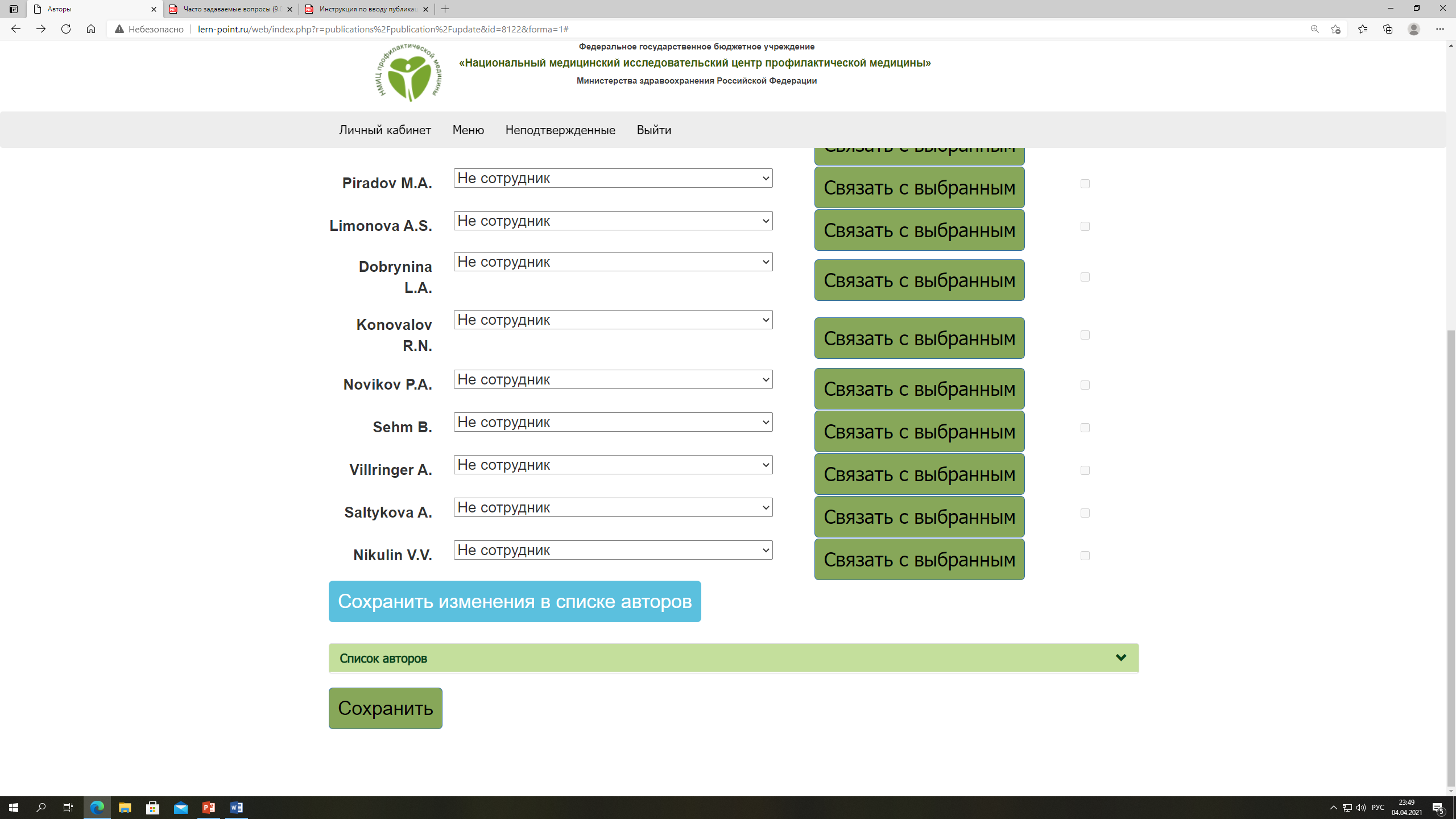 Особенности внесения докладов
Доклады вводятся в меню «Научные мероприятия» –> Создать доклад
Необходимо произвести выбор конференции
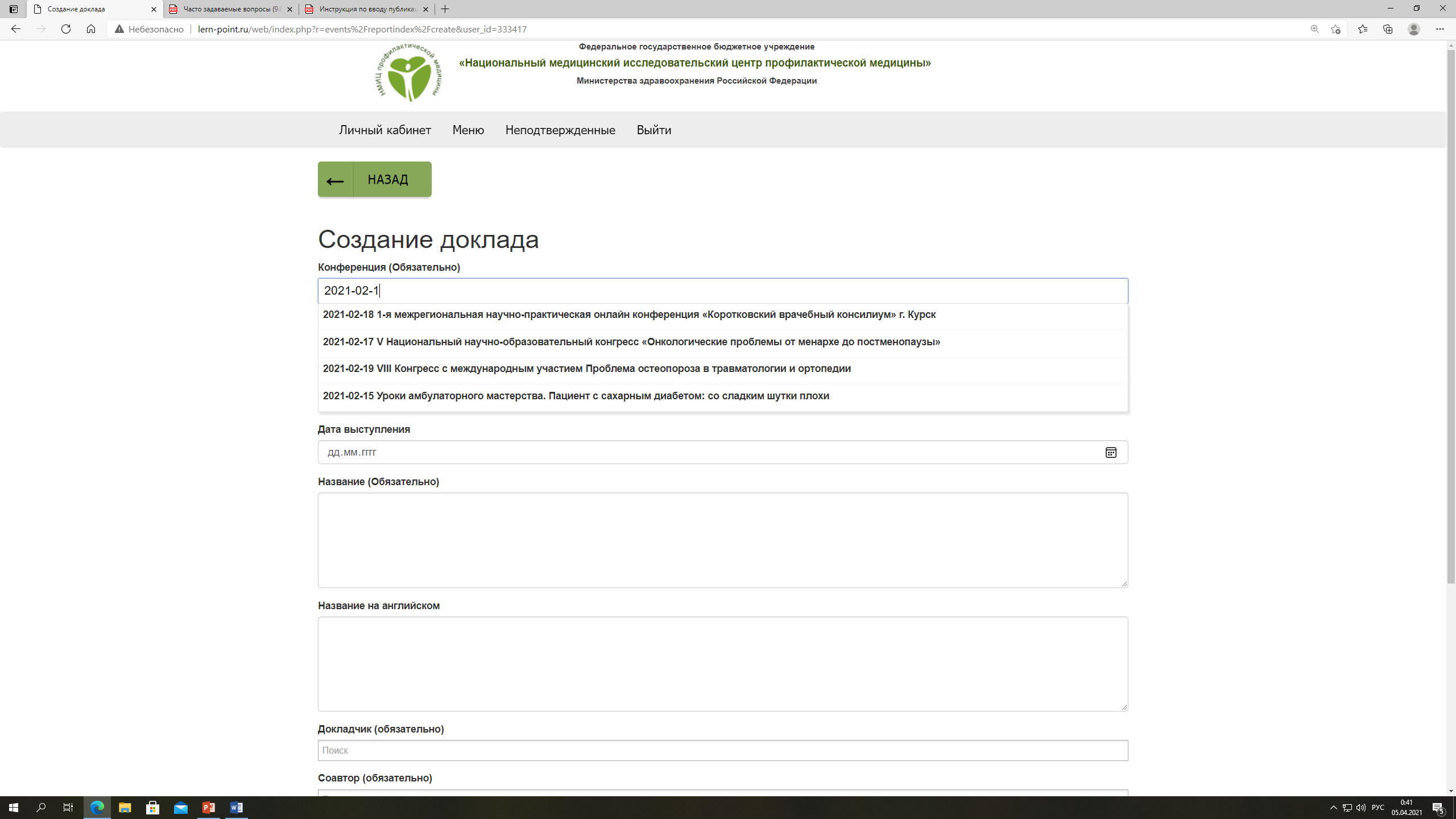 Реализован поиск по дате проведения конференции в формате гггг.мм.дд.
ВАЖНО! 
При внесении устного доклада указывается только ДОКЛАДЧИК. 
При внесении постерного доклада указываются ВСЕ научные сотрудники